Dossier de candidature
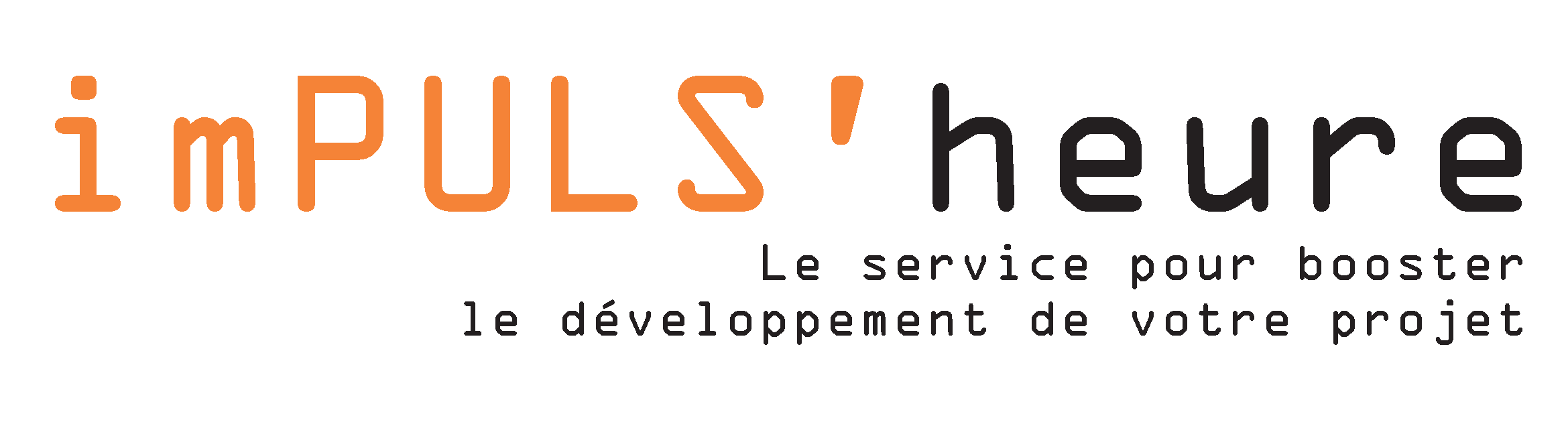 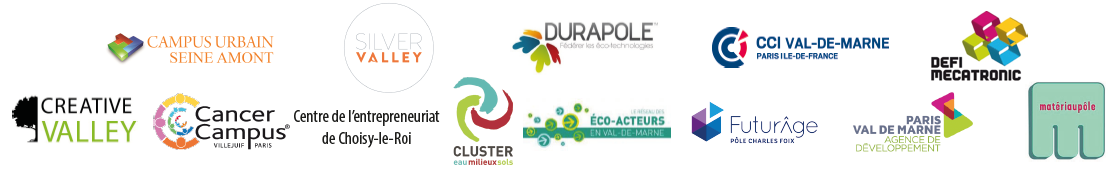 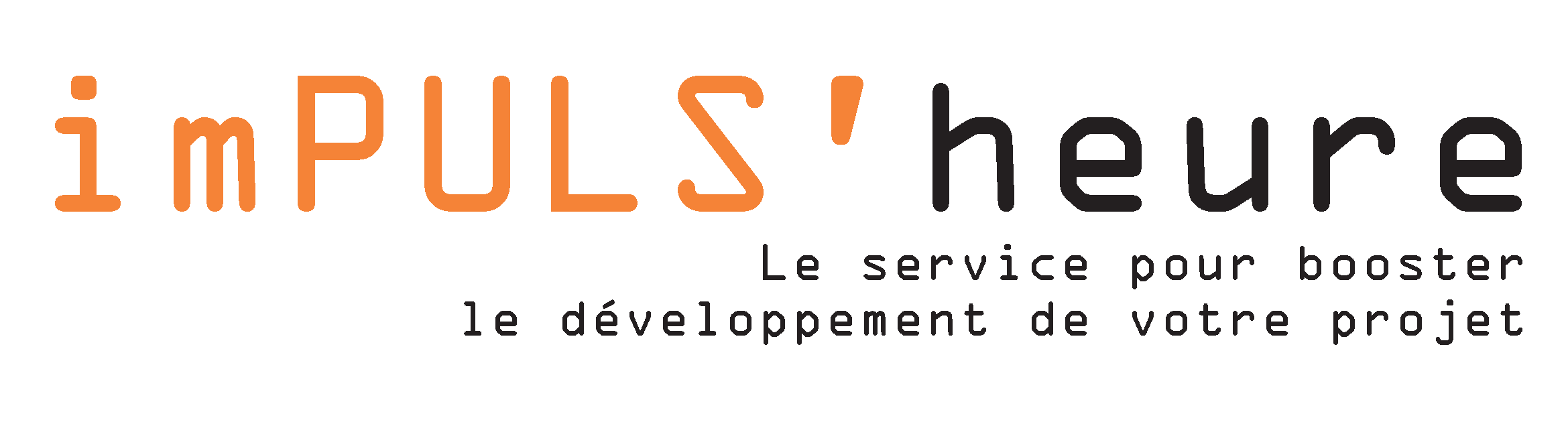 Présentation du projet, de l’entreprise, du laboratoire

Nom : 
Adresse : 
Statut juridique :
Date de création : 
Capital / Besoins financiers :
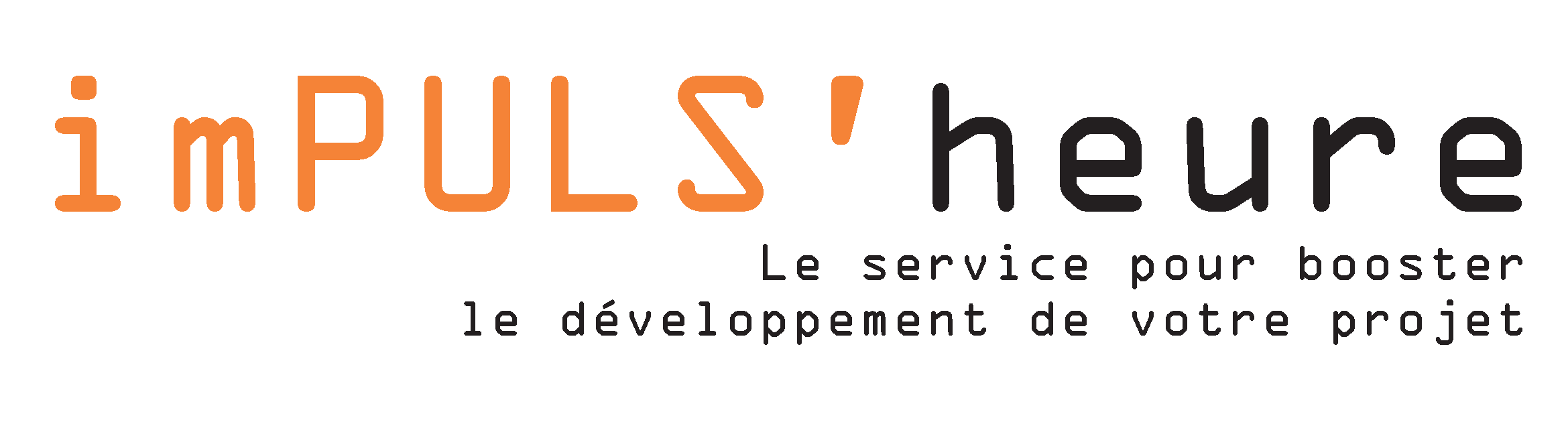 Présentation du ou des porteur de projet

Nom et prénom: 
Fonction :
Parcours :
Téléphone : 
Mail :
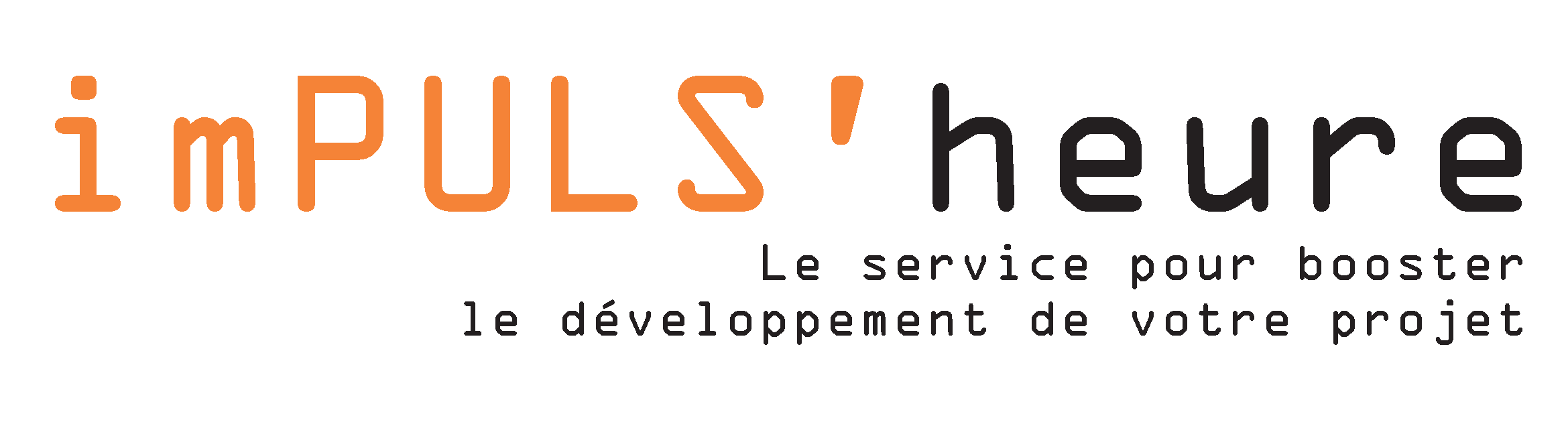 Présentation du projet
………………………………………………………………….………………………………………………………………….………………………………………………………………….………………………………………………………………….………………………………………………………………….………………………………………………………………….………………………………………………………………….………………………………………………………………….………………………………………………………………….……………….…………………………………………….………………………………………………………………….………………………………………………………………….………………………………………………………………….………………………………………………………………………………………………………………………………………………………………………………………………………………………………………………………………………………………………………….…………………………………………………………..……………………….
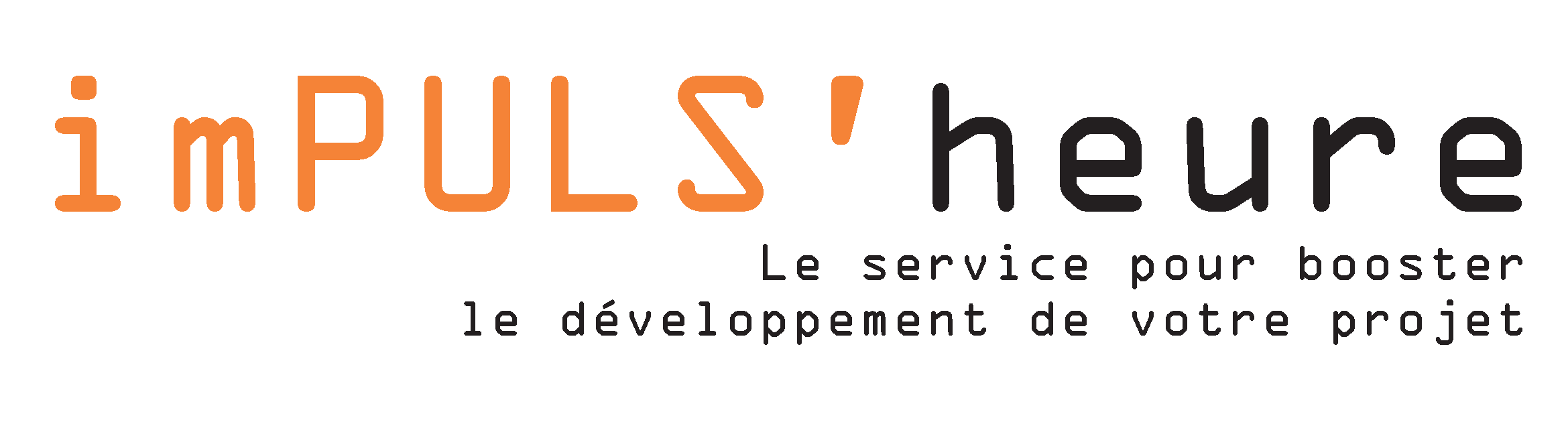 Marchés et concurrents
………………………………………………………………….………………………………………………………………….………………………………………………………………….………………………………………………………………….………………………………………………………………….………………………………………………………………….………………………………………………………………….………………………………………………………………….………………………………………………………………….……………….…………………………………………….………………………………………………………………….………………………………………………………………….………………………………………………………………….………………………………………………………………………………………………………………………………………………………………………………………………………………………………………………………………………………………………………….…………………………………………………………..……………………….
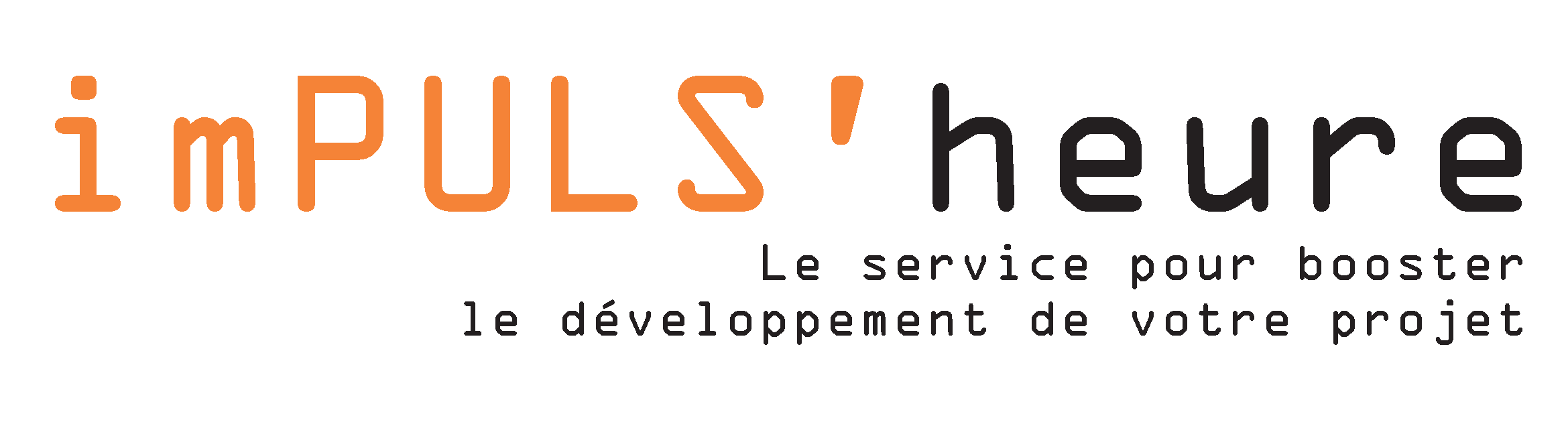 Stratégie de développement
………………………………………………………………….………………………………………………………………….………………………………………………………………….………………………………………………………………….………………………………………………………………….………………………………………………………………….………………………………………………………………….………………………………………………………………….………………………………………………………………….……………….…………………………………………….………………………………………………………………….………………………………………………………………….………………………………………………………………….………………………………………………………………………………………………………………………………………………………………………………………………………………………………………………………………………………………………………….…………………………………………………………..……………………….
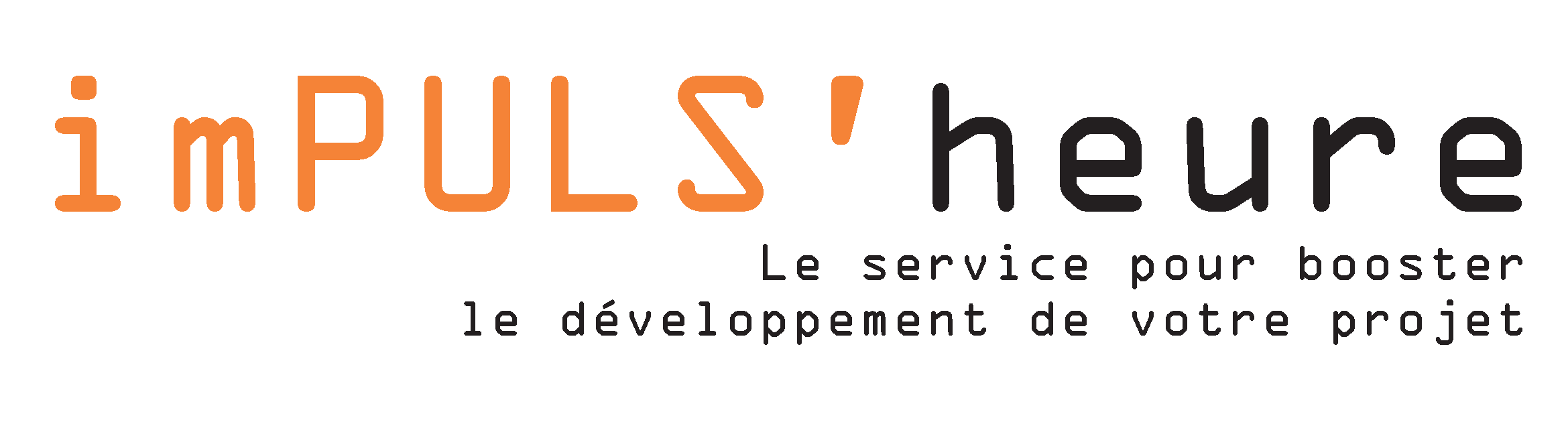 Besoins non pourvus / Problématiques rencontrées
………………………………………………………………….………………………………………………………………….………………………………………………………………….………………………………………………………………….………………………………………………………………….………………………………………………………………….………………………………………………………………….………………………………………………………………….………………………………………………………………….……………….…………………………………………….………………………………………………………………….………………………………………………………………….………………………………………………………………….………………………………………………………………………………………………………………………………………………………………………………………………………………………………………………………………………………………………………….…………………………………………………………..……………………….
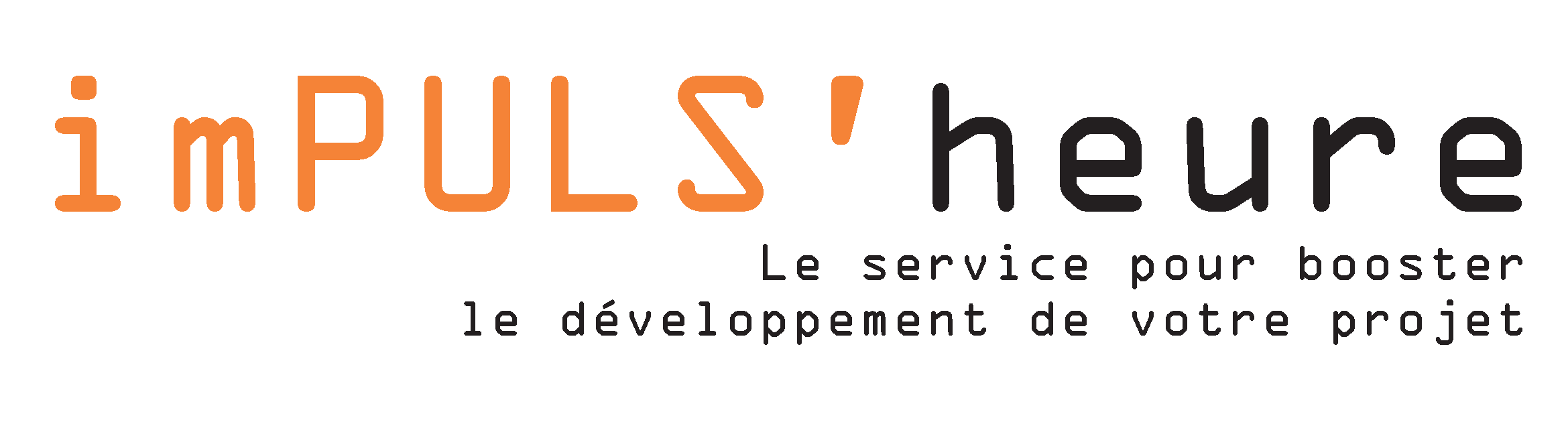 Pour plus de renseignements et/ou pour transmettre votre candidature : 

07.68.41.27.44
campusurbain.seineamont@gmail.com